SHIPS-RII 2021 UPGRADES
JOHN KAPLAN (NOAA/AOML)
STEPHANIE STEVENSON (NHC)
MARK DEMARIA (CSU/CIRA)
SHIPS-RII 2021
Upgraded versions of the operational SHIPS Rapid Intensification Index (SHIPS-RII) were derived and transitioned to the NOAA’s National Weather Service for use during the 2021 Hurricane season.

Retrospective testing conducted for the 2013-2020 Hurricane Seasons demonstrated that the new 2021 SHIPS-RII models provided average absolute skill improvements of 3% (2%) in the Atlantic (eastern North Pacific) basins relative to the  2020  models.

Skill improvements of up 7%  (4%) were found for some rapid intensity thresholds in the Atlantic (eastern North Pacific) basins. 

Notably, improvements in  model skill for the 25-kt/24-h and 30-kt/24-h rapid intensity thresholds of 4% (3%) for the Atlantic (eastern North Pacific basins) are roughly 3x (4x) the historical yearly average  skill improvements for those models  found by DeMaria et al. (2021).
Skill of the operational 2021
 SHIPS-RII models
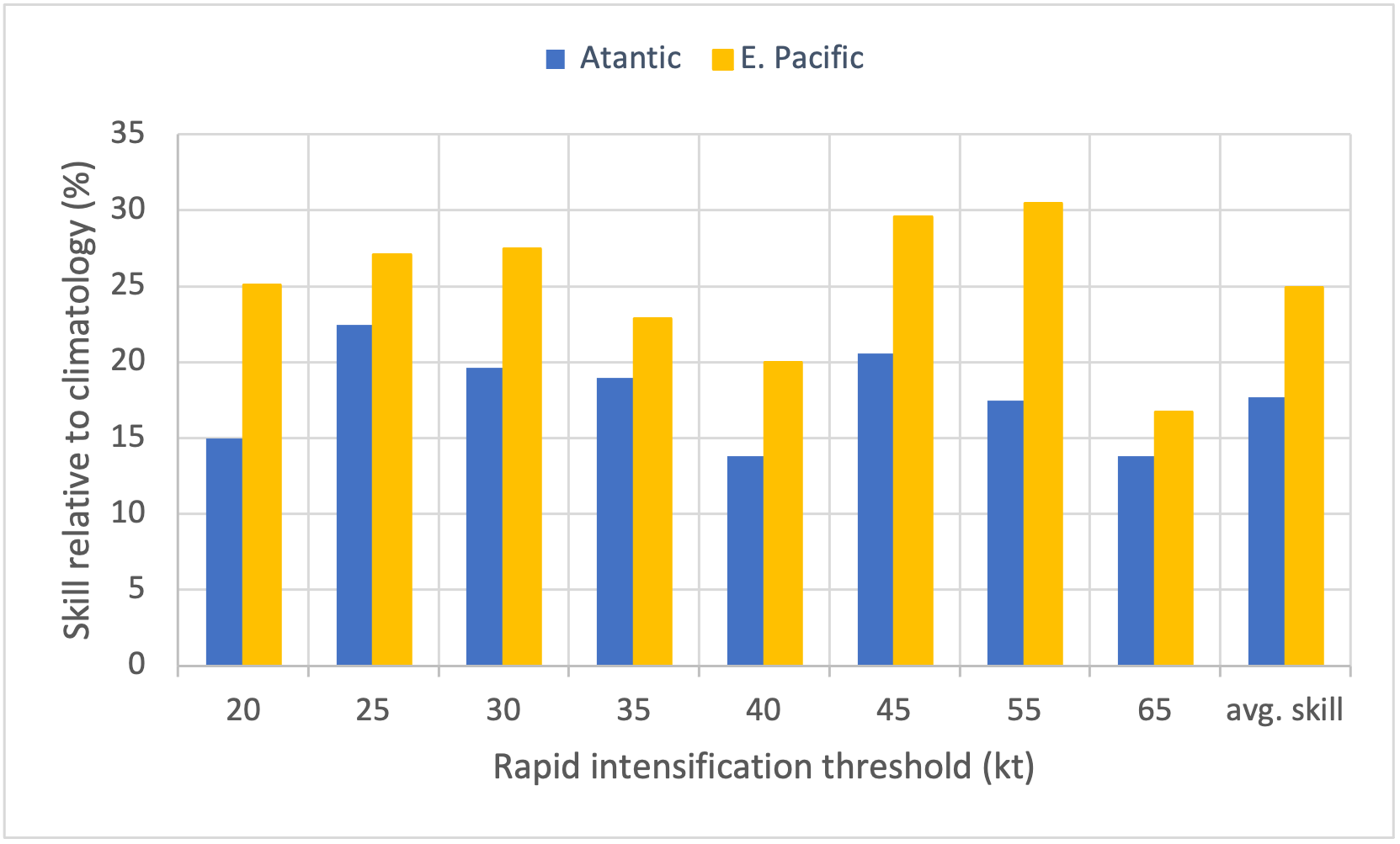 Figure 1. Skill of the 2021 SHIPS-RII model forecasts relative to climatology for retrospective Atlantic and eastern Pacific basins forecasts for the 2013-2020 Hurricane Seasons.
Improvements of the new operational SHIPS-RII 2021 models over the existing 2020 models
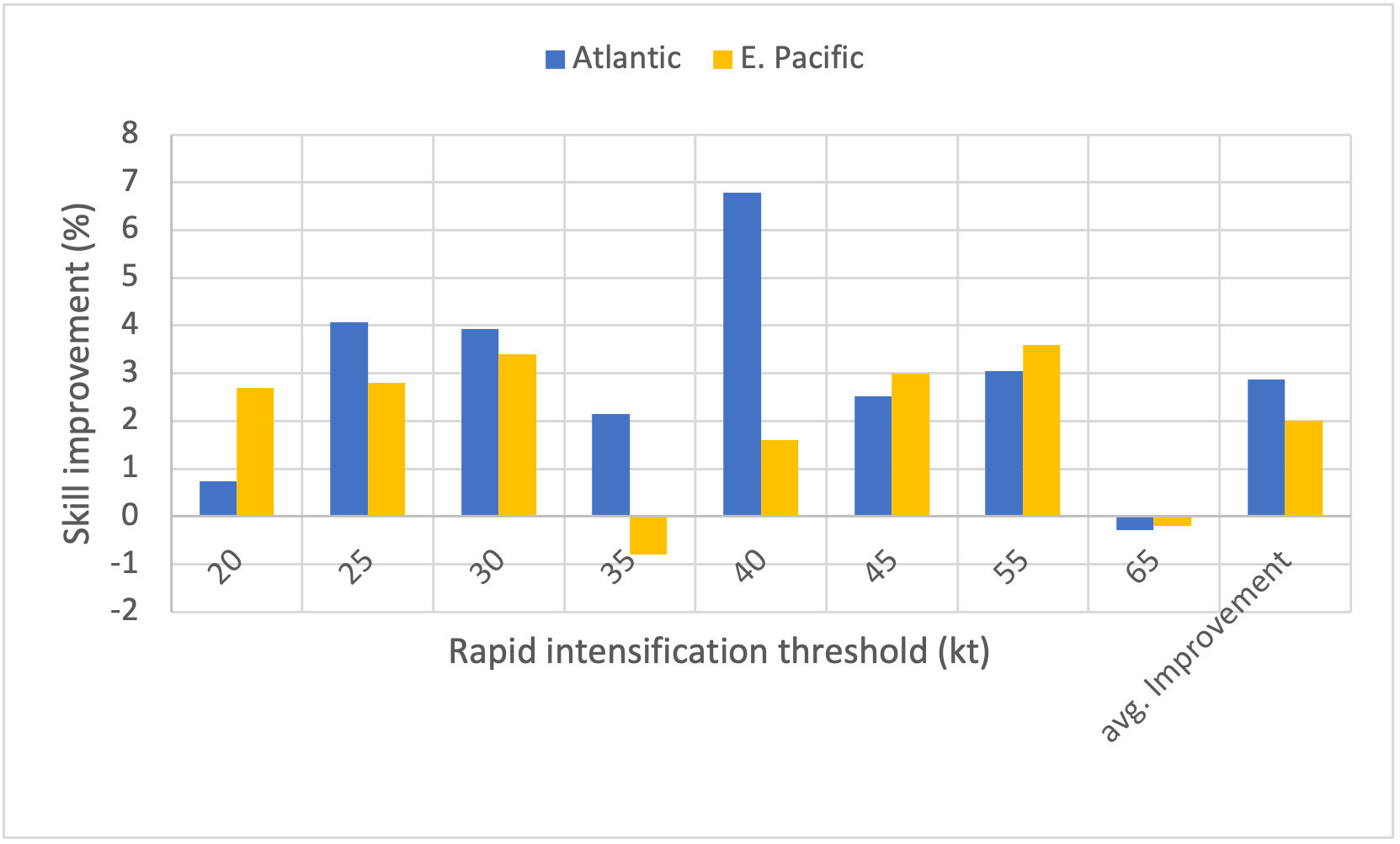 Figure 2. Absolute skill improvements (%) of the new 2021 SHIPS 	  RII models over the previous 2020 versions for the retrospective 2013-2020 Atlantic and eastern Pacific Hurricane Season forecasts.